Mock up for RPC RE3/1 chambers
E. Voevodina
Principle scheme of the location RE3/1 chambers
1. Mounting of the RE 3/1 chambers on the YE3
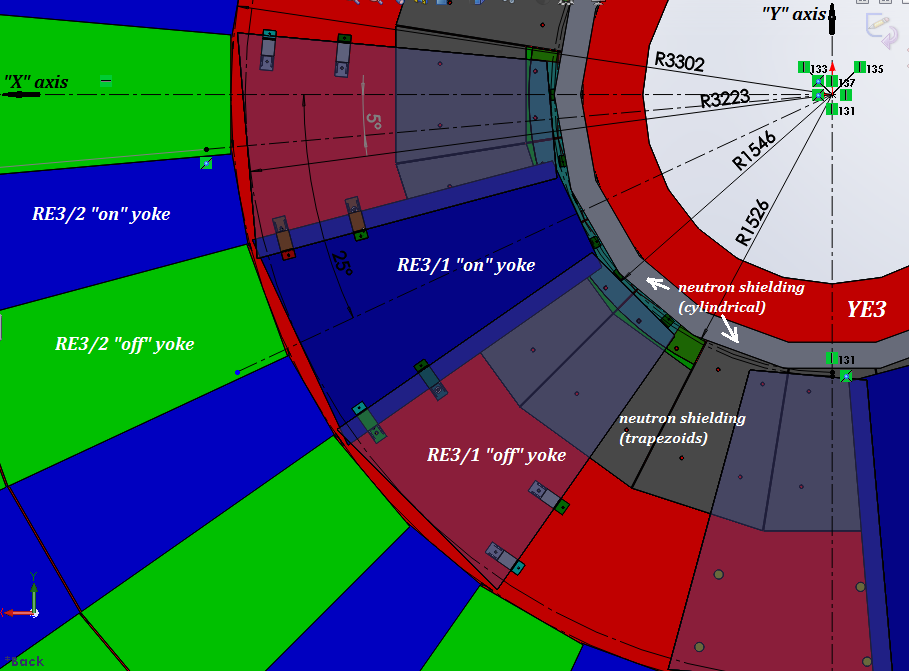 1
2
Each RE3/1 chamber is fixed at six points
5
M12 mounting holes
6
4
3
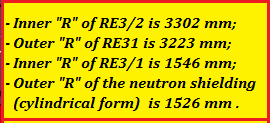 RE3/1 chambers
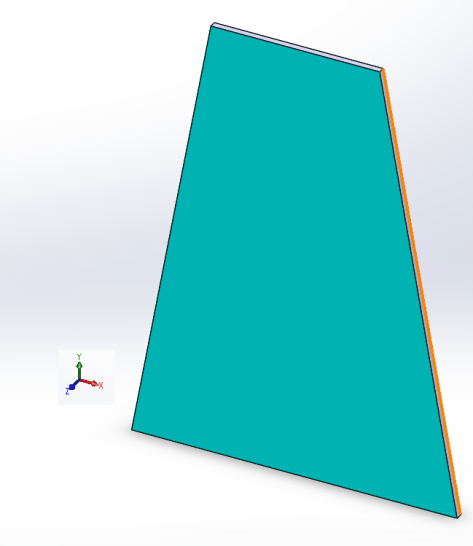 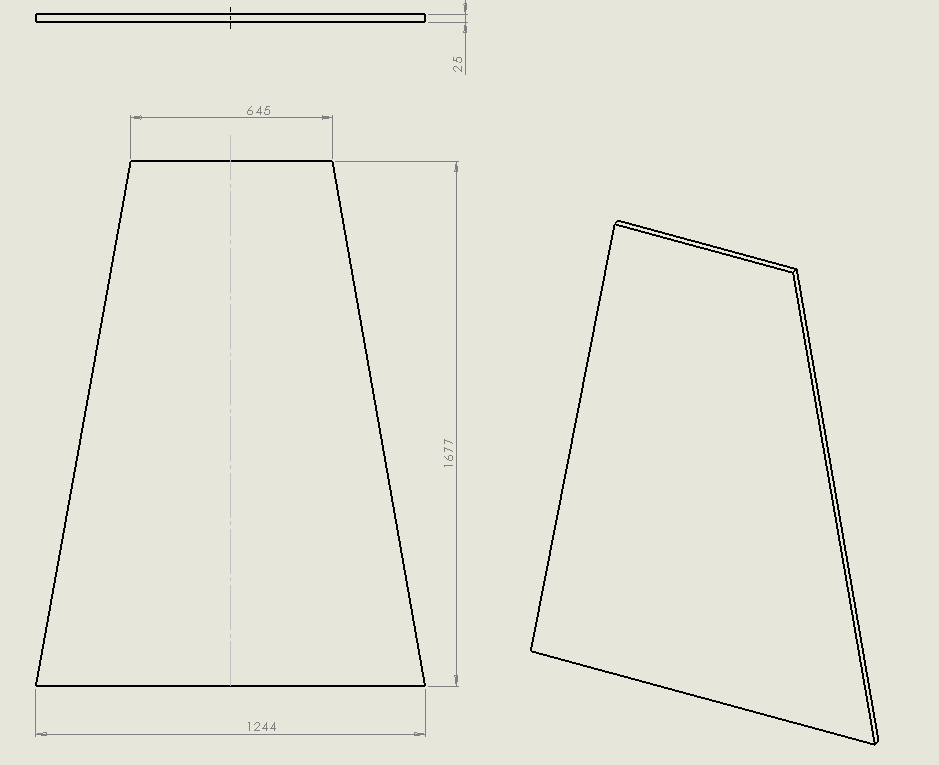 Dimensions of the mounting brackets
Diameter  hole 12.5 mm
Diameter  hole 16 mm
Diameter  hole 16 mm
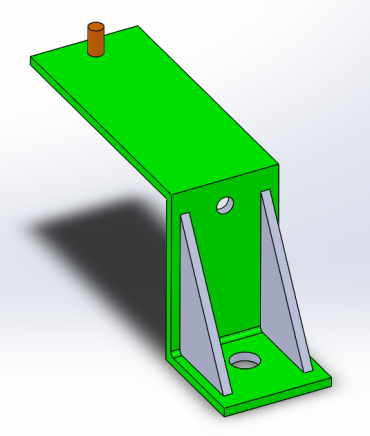 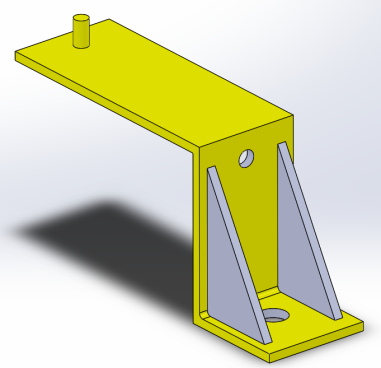 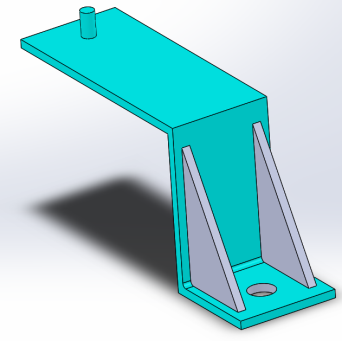 Slot
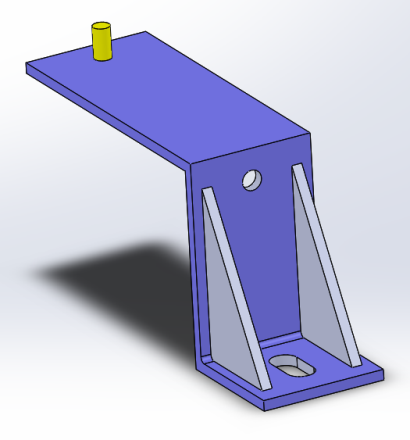 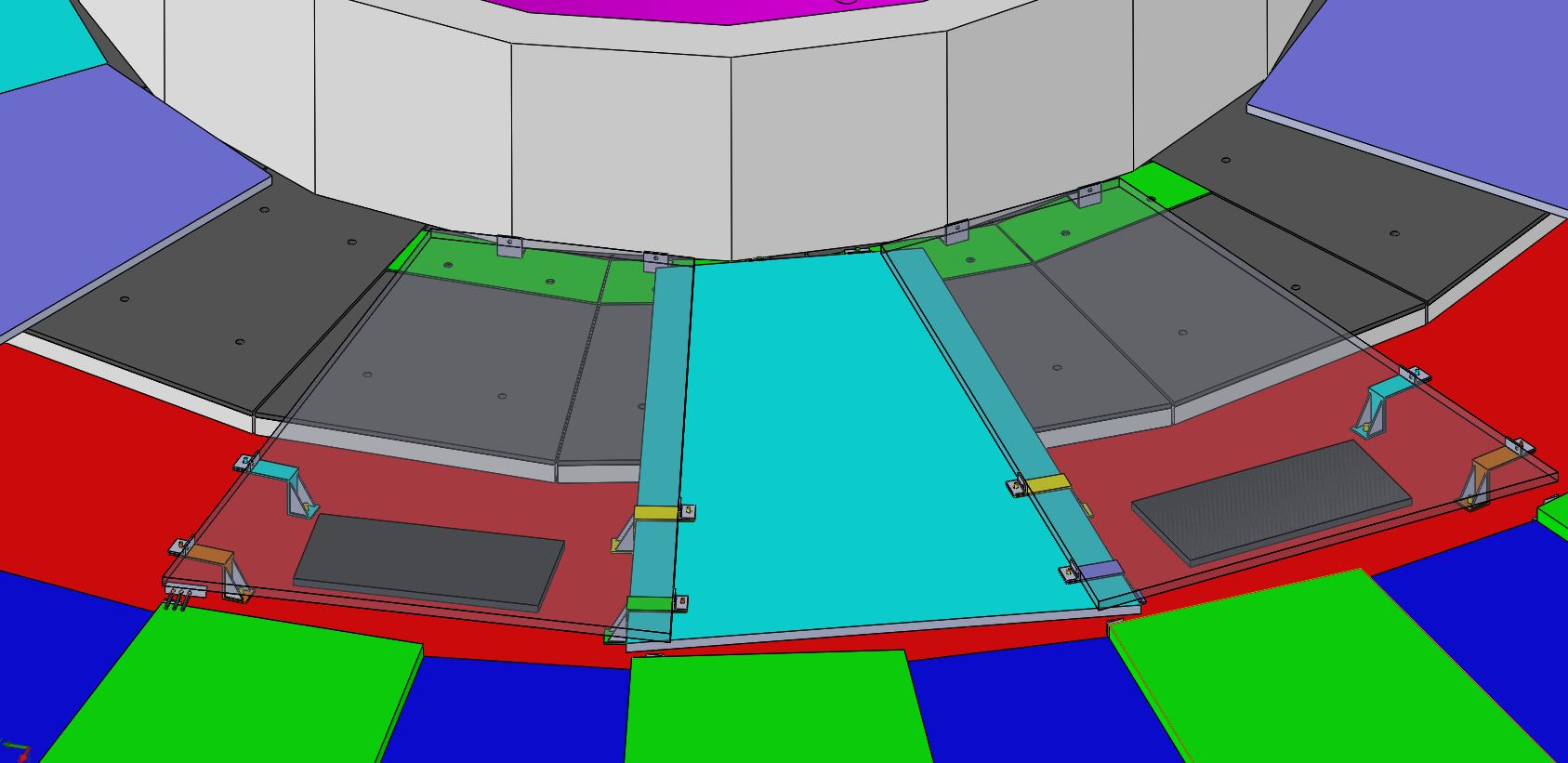 Diameter  hole 12.5 mm
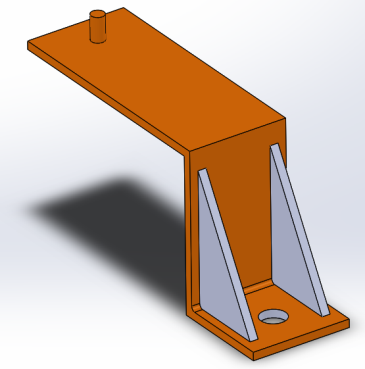 total number of the brackets are 8
Mounting brackets dimensions
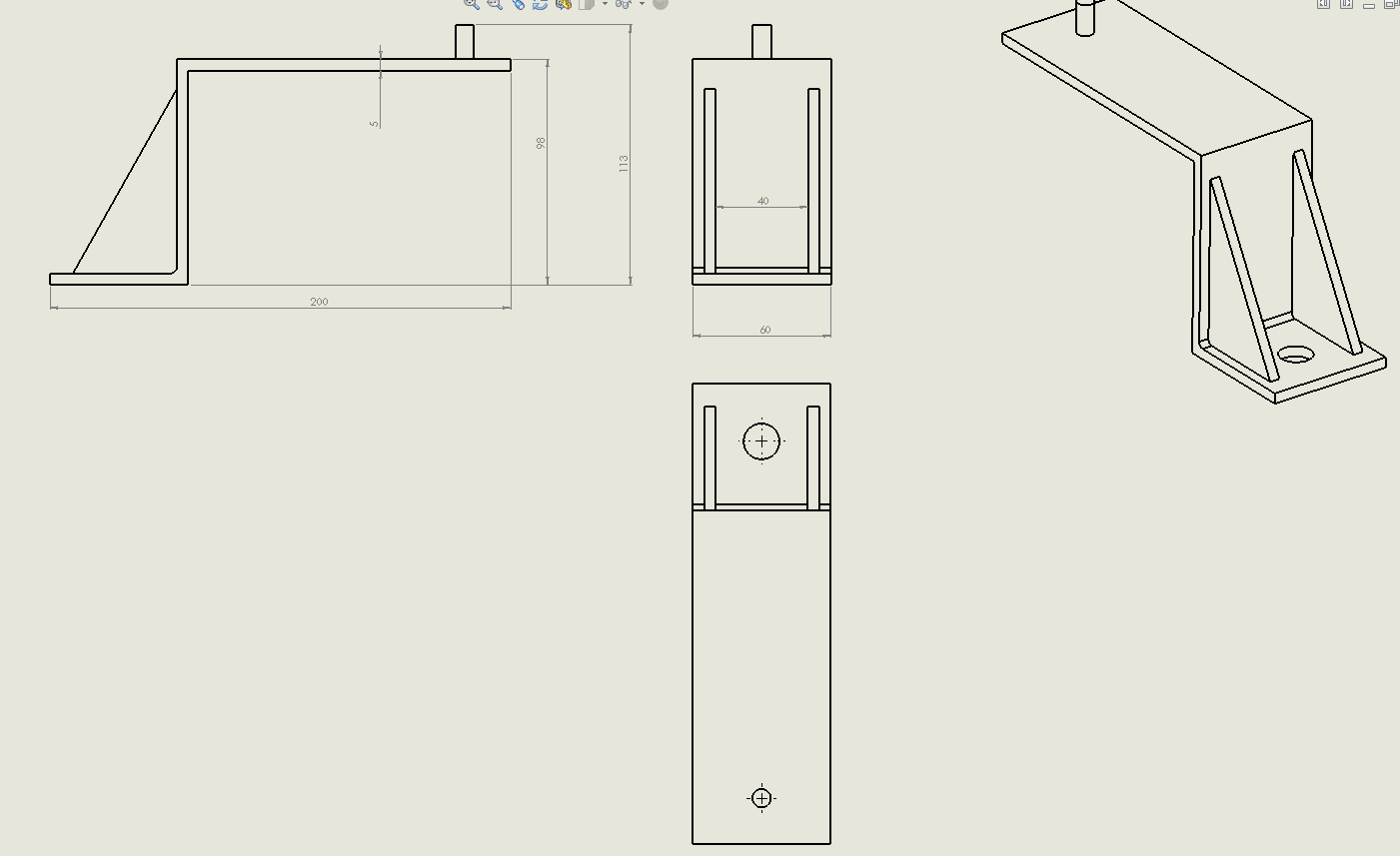 All mounting brackets have: 
 the similar overall dimensions;
  the different holes diameter and 
holes location.
Number of drawings  will be 3.
Dimensions of the mounting brackets
Diameter  hole 12 mm
Diameter  hole 8.5 mm
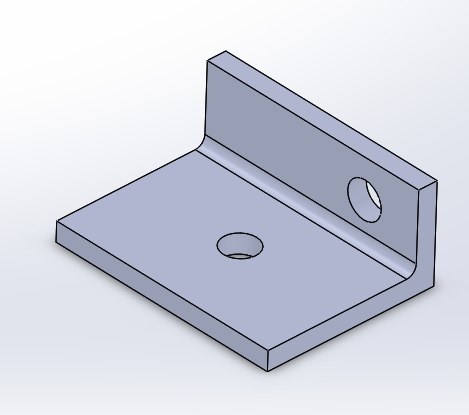 All mounting brackets have: 
 the similar overall dimensions;
  the different holes diameter and 
holes location.
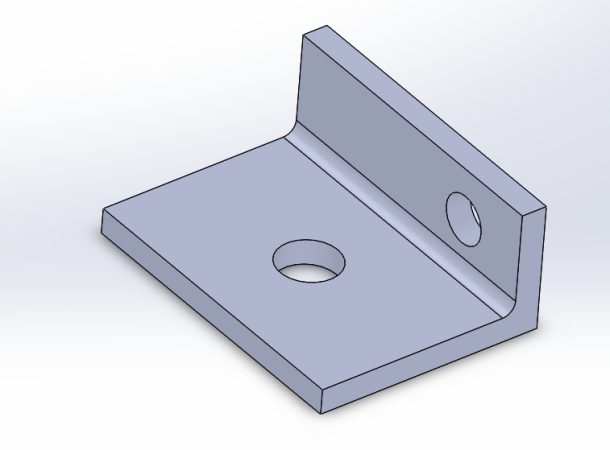 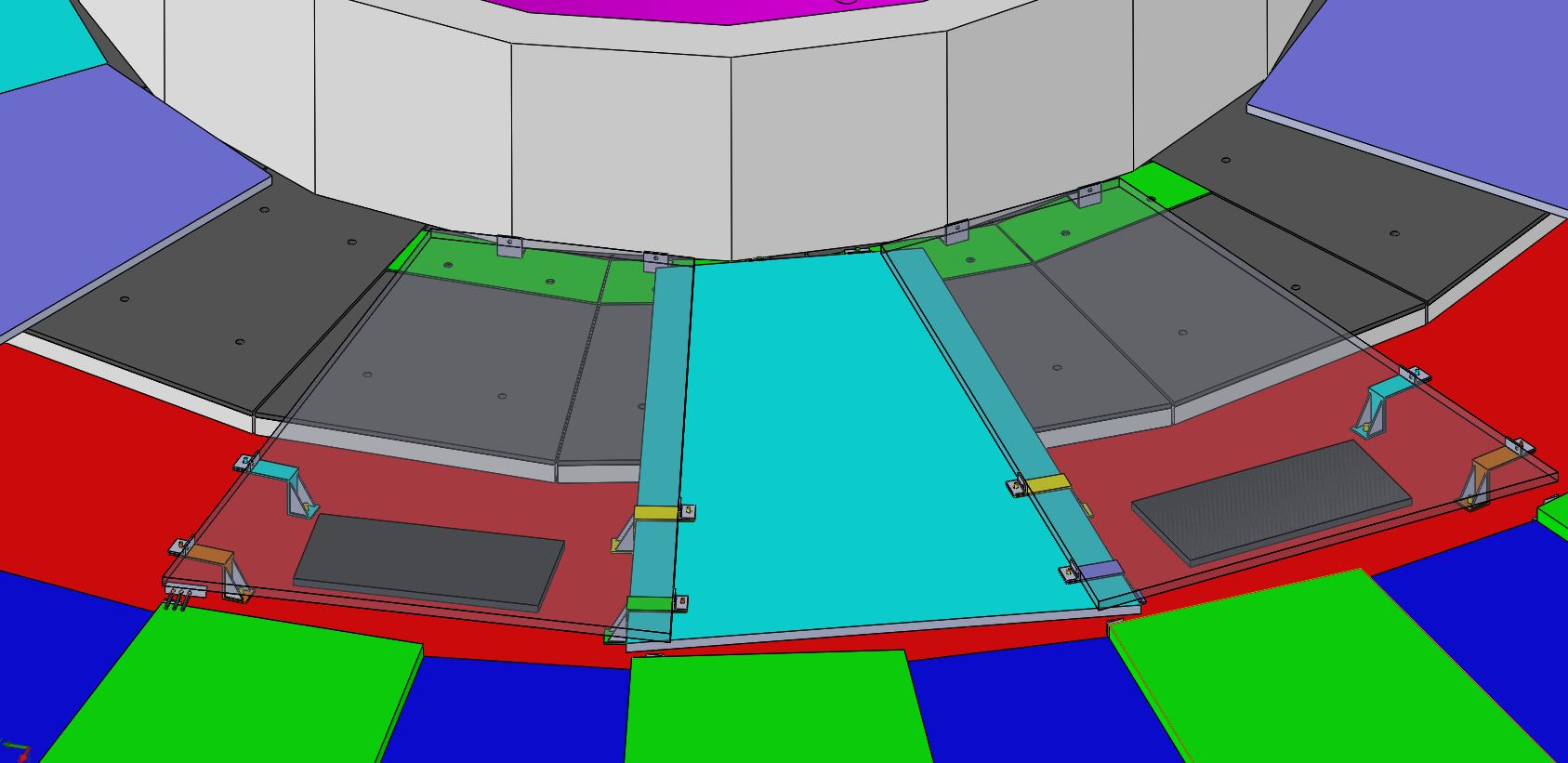 total number of the brackets are 8
Supplementary inner “R” mounts RE3/1 chambers on the YE3
Brackets
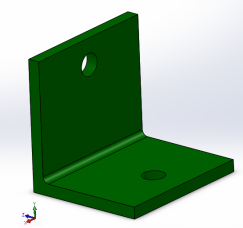 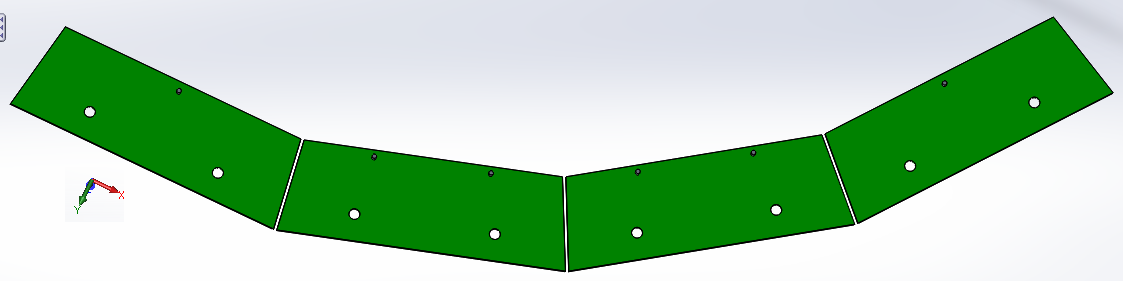 Arc Plate for inner “R” of RE3/1
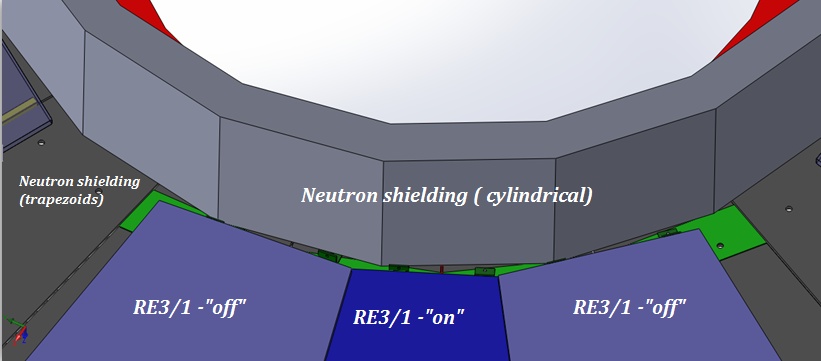 At the present time the cylindrical screws heads protrude beyond the shield.
Arc Plate for inner “R” are hidden under the RE3/1
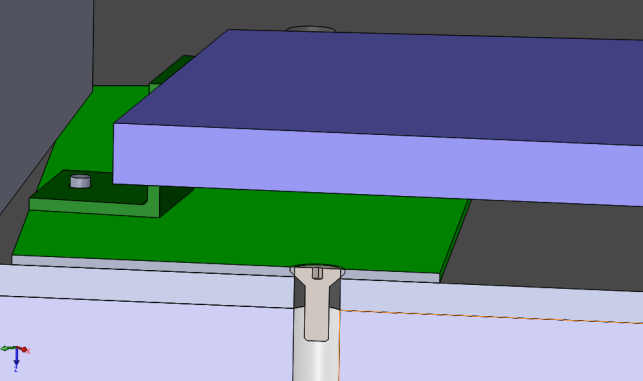 Mounting Arc Plate on the neutron shielding
Screw with countersunk head
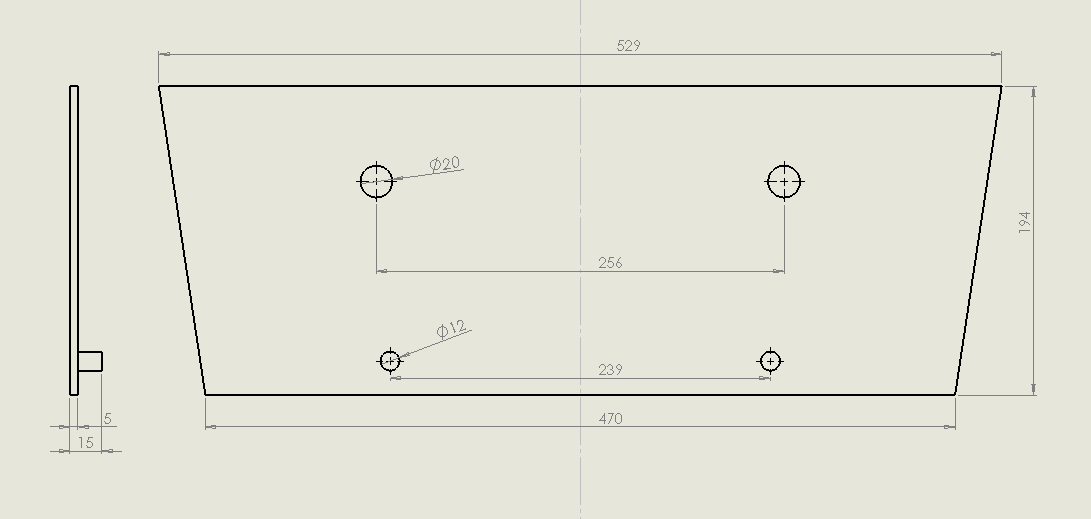 Dimensions of the mounting plates
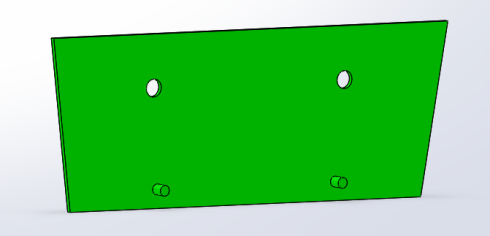 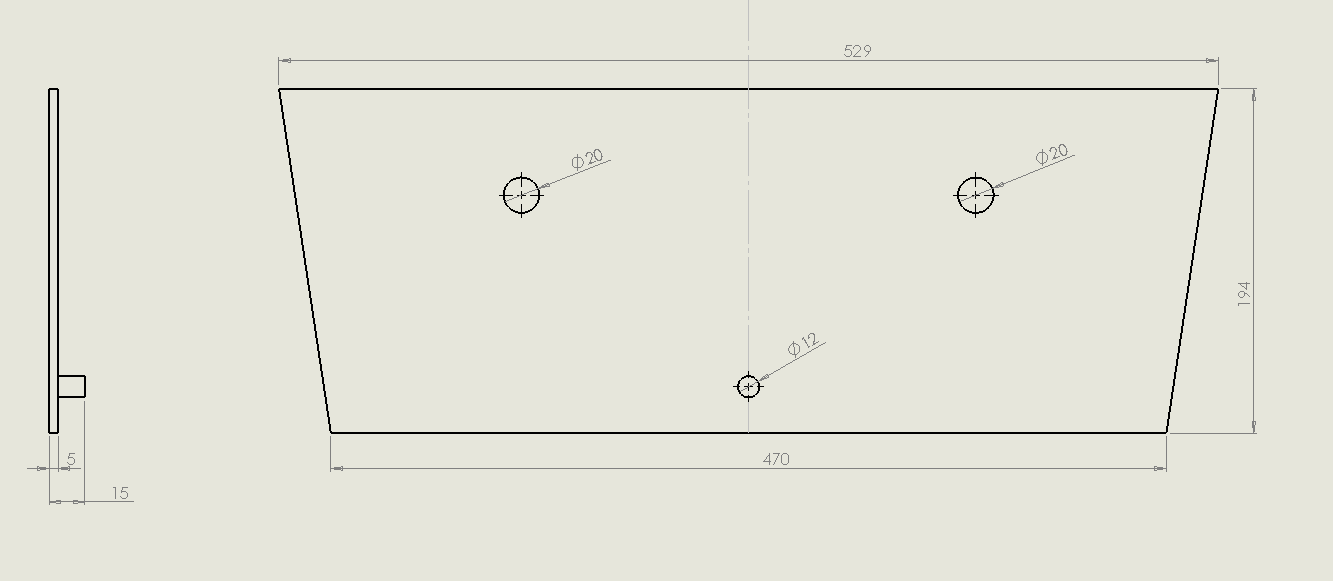 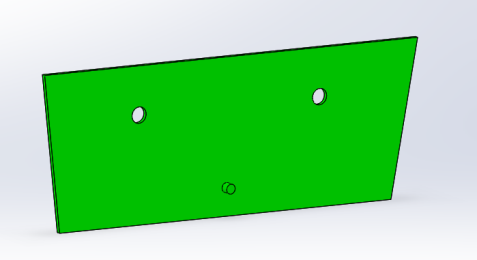 Number of drawings  are 2
Brackets for mounting plates
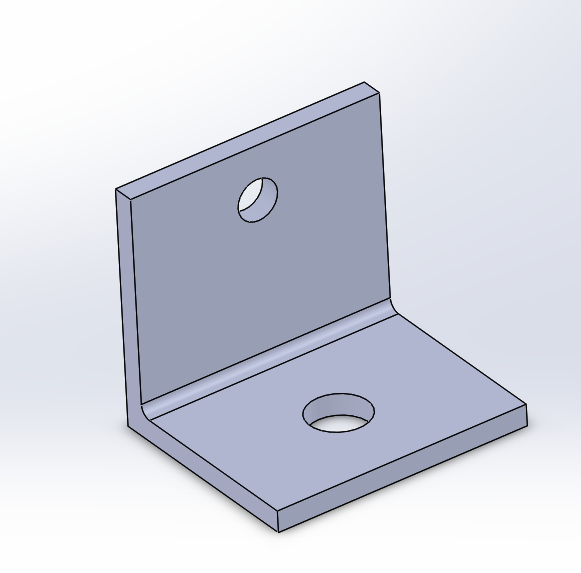 the different  holes location.
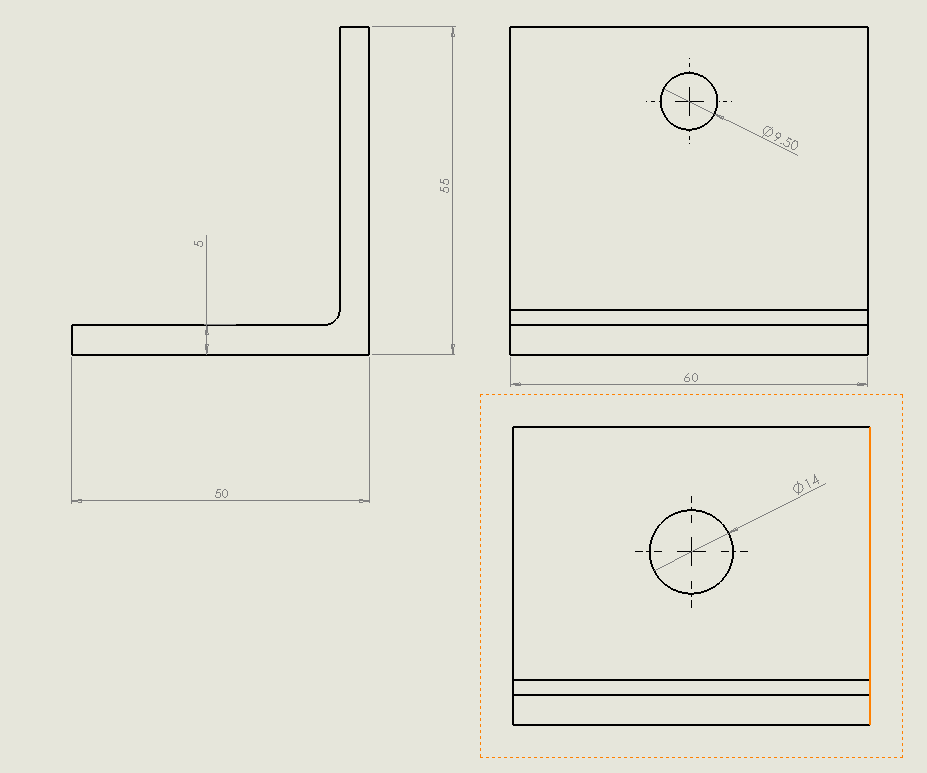 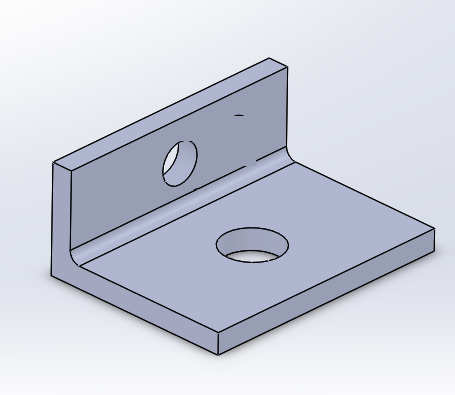 Brackets for mounting plates
the different  holes location.
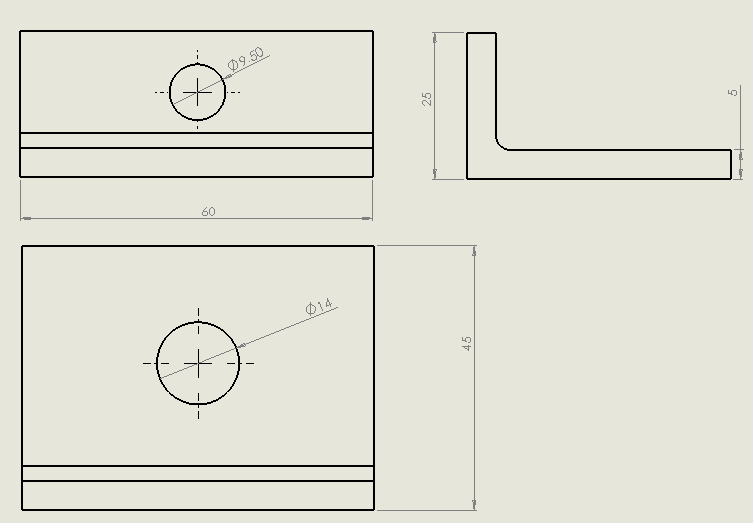 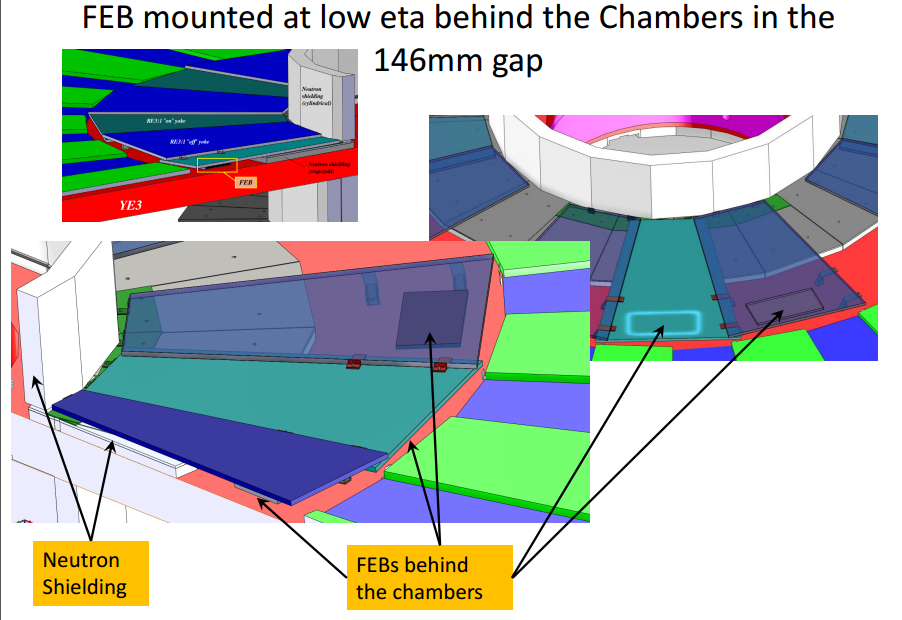 Studying of the location FEBs and connectors with cables for example of the existing RPC chambers
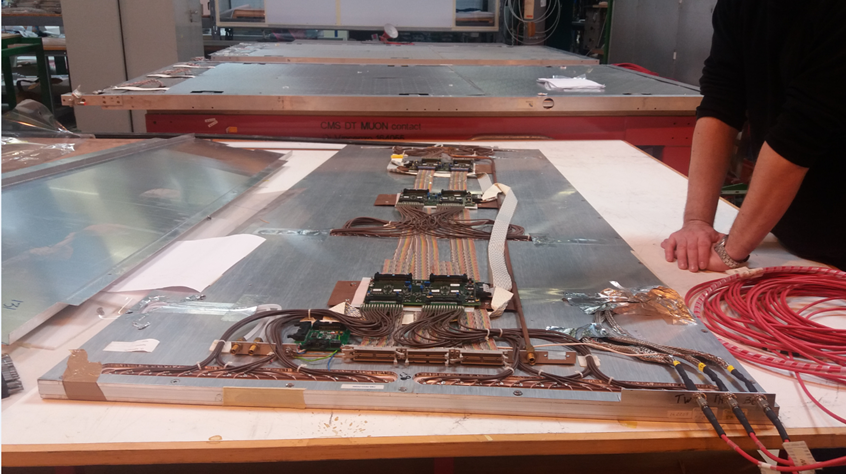 Conclusion 
The restoring data after their loss were done; 
all my data are located in the https://dfsweb.web.cern.ch/dfsweb/Services/DFS/DFSBrowser.aspx/Users/e/evoevodi/Public/ 
The  dimensions of the  RE3/1 chambers brackets and mounting plates for fixing were optimized ;
Production of the drawings mounting brackets and mounting plates were begun (total number of drawings will be about 10);
The studying  of the location of patch panels and connectors with cables will be continue.
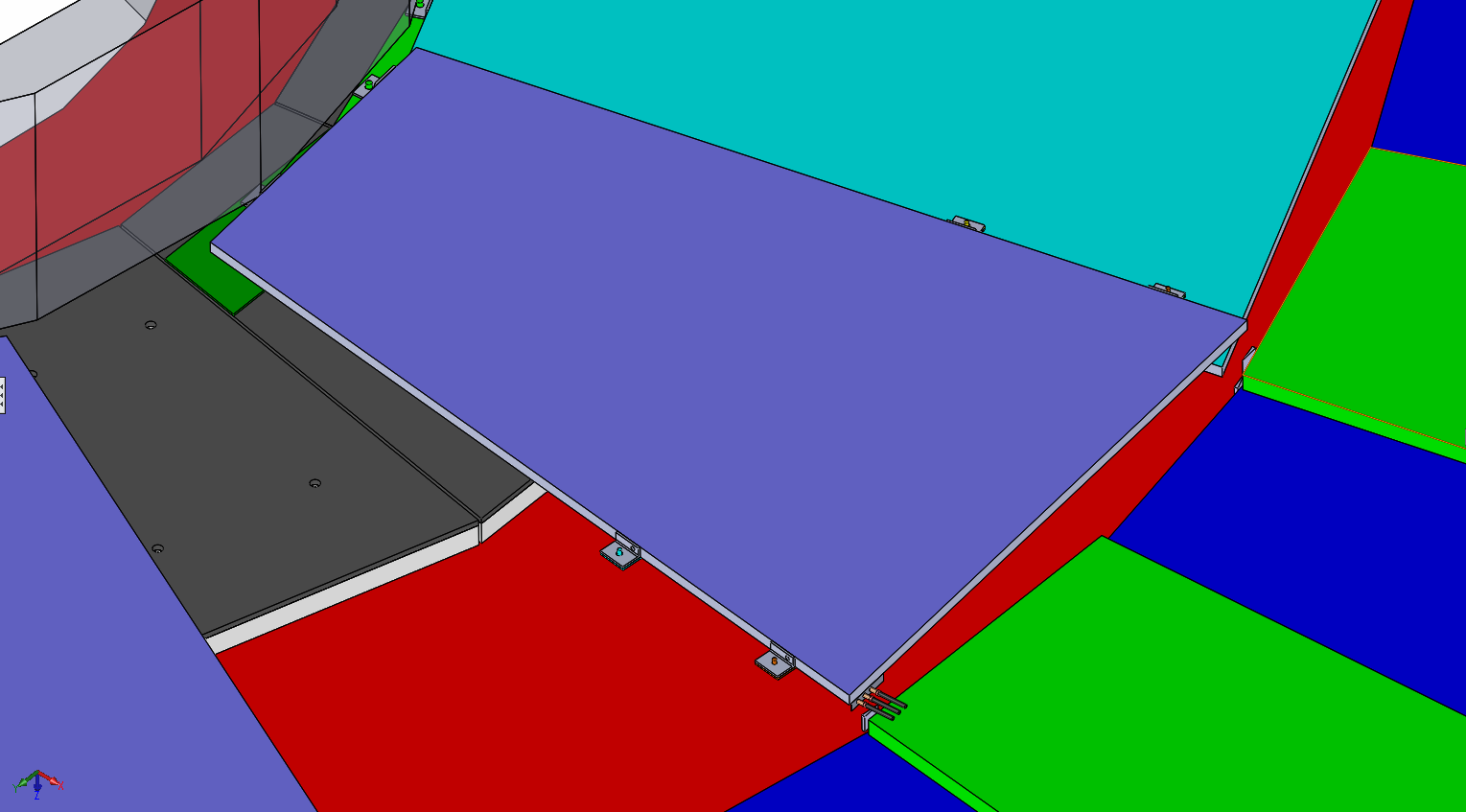 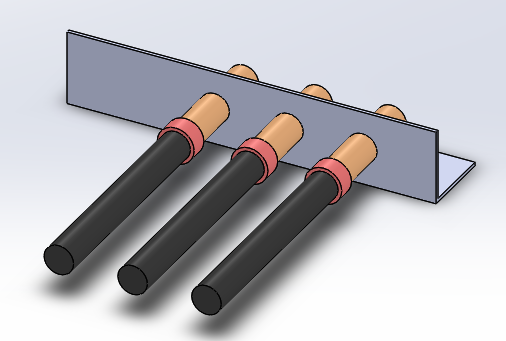